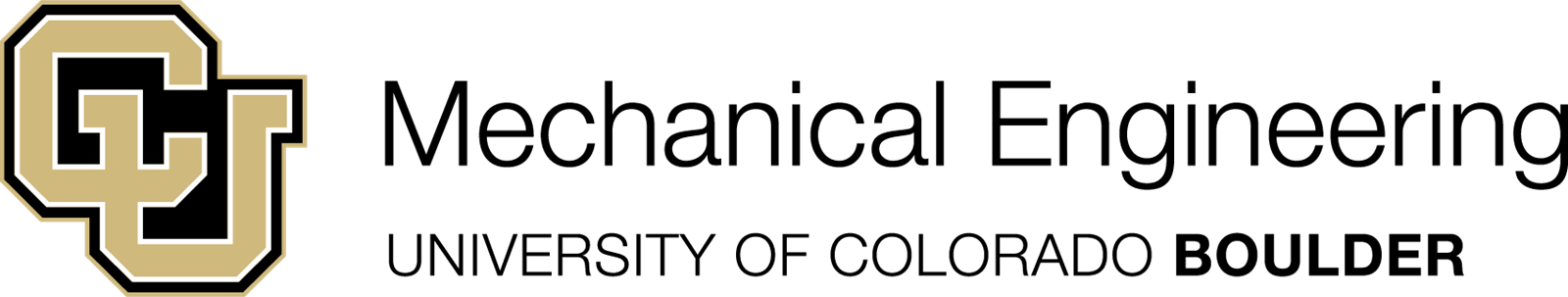 Management of the Greenhouse Environment
Aniya Khalili
CU Boulder Air Quality Inquiry Program, Mechanical Engineering Department, Prof. Michael Hannigan, Dr. Daniel Knight, Rachel Moore
Motivation
Results
Conclusion
Plants need CO2 to live.
As global carbon dioxide levels climb, plants are becoming better at photosynthesis.
How can we grow more plants and help our planet not only to look more alive but also to be cleaner?
Greenhouses provide a suitable environment for plants to grow faster.
The Ramaley green house maintains a  very good environment for the plants.

The fluctuation in the graphs of inside of the greenhouse are due to the greenhouse’s control systems.

 It controlled the temperature, humidity and CO2 very well. Therefore, plants could grow better than outside of the greenhouse.

 The CO2 control needs to improve in order to control the peaks and drops of CO2 as shown very clearly in the graphs.
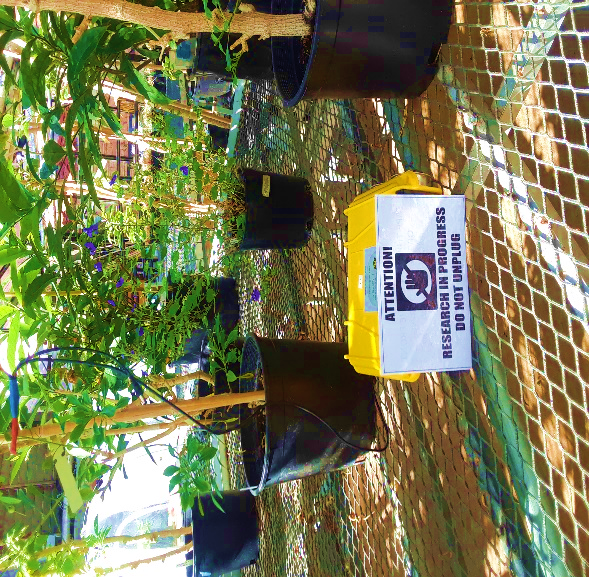 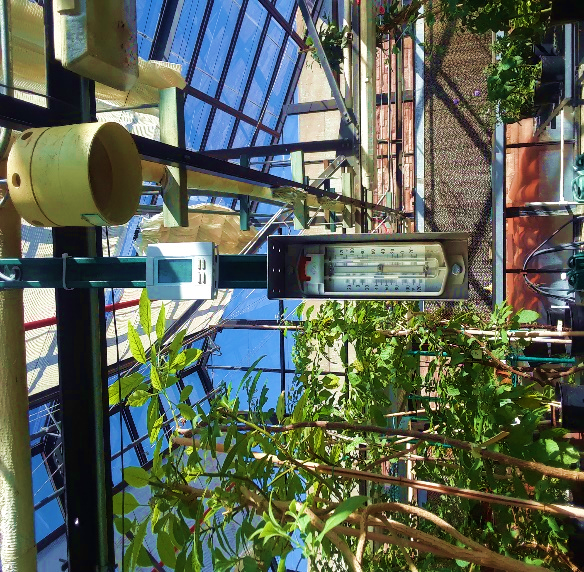 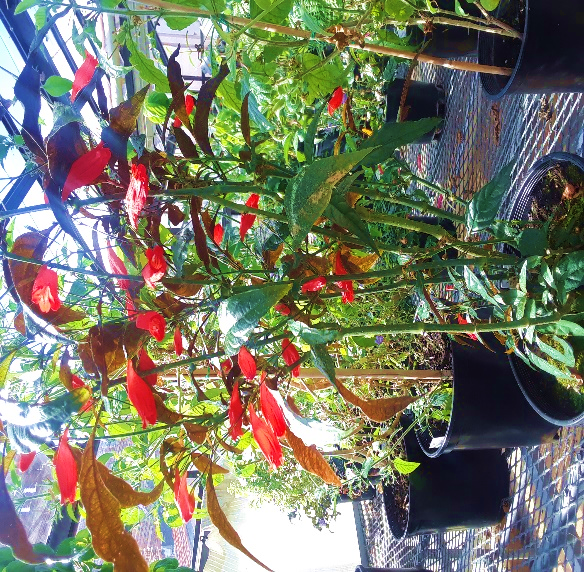 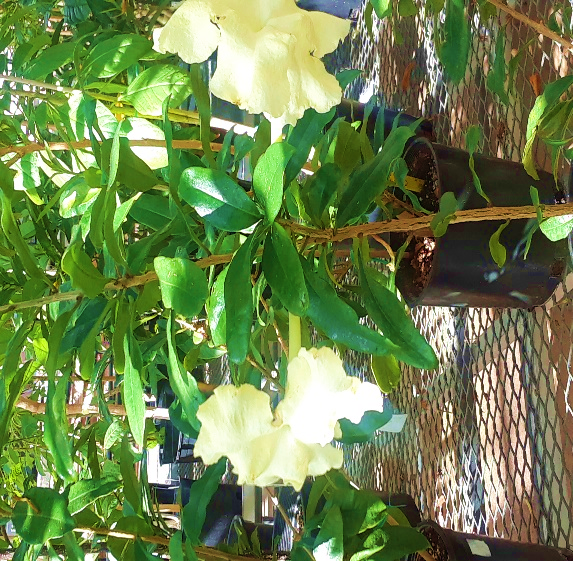 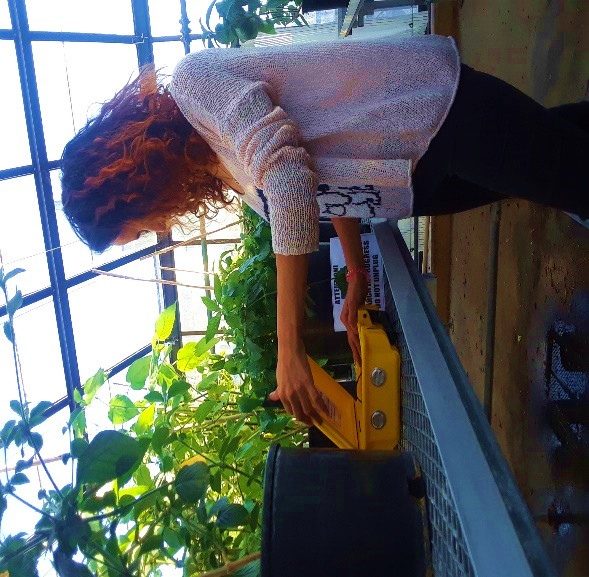 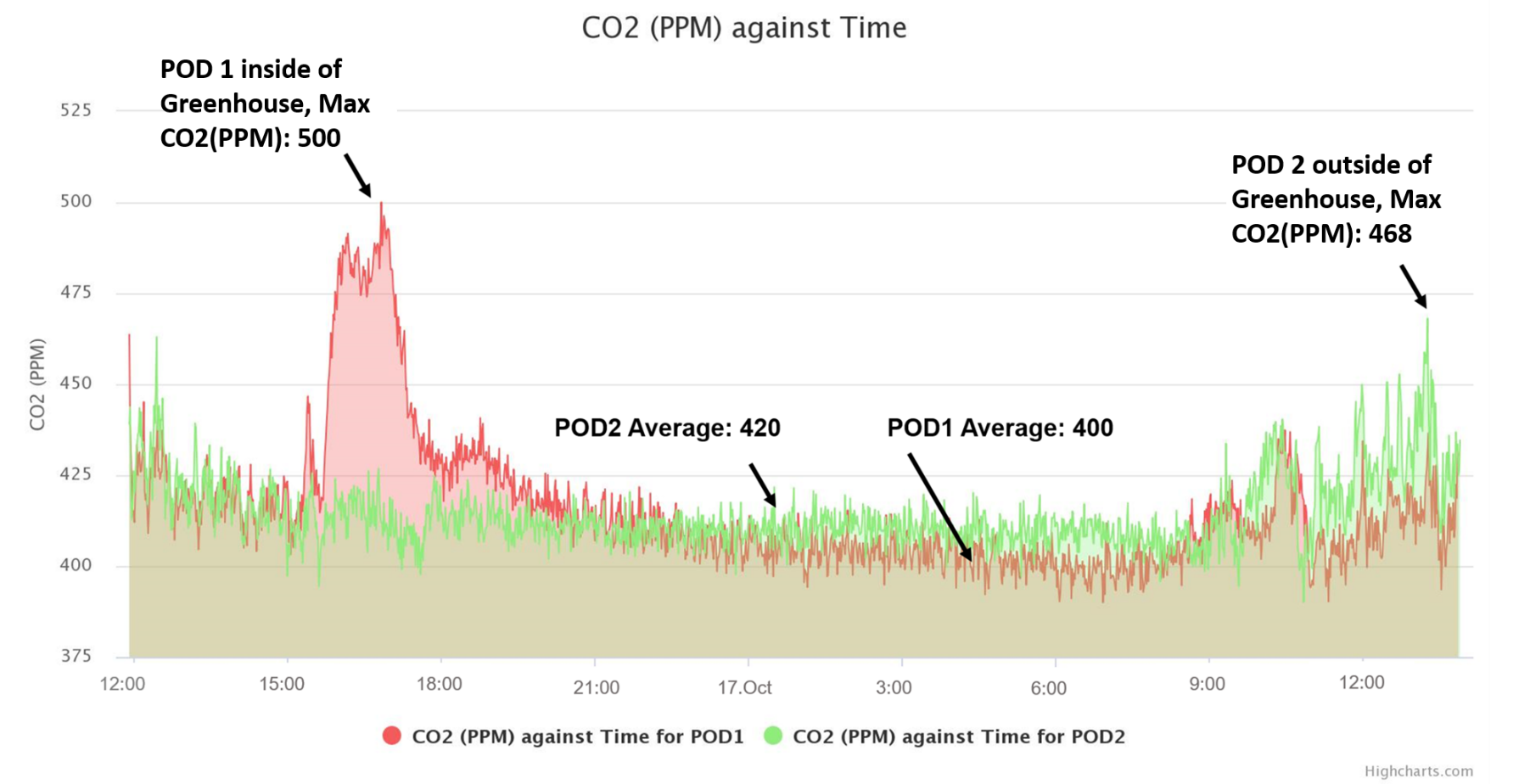 The results shown in graphs are from 24 H measurements. Almost all other measurements follow the same pattern.

Graph 1: compares the CO2 (PPM) inside and outside of the greenhouse. The greenhouse tried to maintain a constant level of CO2, which was attained except for a peak around 18:00 every day and a drop around 11:00.  

Graph 2:  compares the humidity inside and outside of the greenhouse. Colorado‘s rainy weather in October caused the humidity outside of the greenhouse. The greenhouse provides a humid place for plants.

 Graph 3:  compares the inside and outside temperatures. It is well managed providing a mild environment inside of the greenhouse, especially around midnight once the outside temperature dropped significantly.
Background
Greenhouse environments have to be controlled. 
Managing the greenhouse environment not only raises productivity but also improves the quality of plants. 
Some important factors to achieve this goal include: Carbon Dioxide Supplementation, managing temperature and humidity required for plants.
References
Graph 1: CO2 (PPM) against Time
https://www.vaisala.com/sites/default/files/documents/VIM-G-HVAC-Greenhouses-Application-note-B211527EN-B-HiRes.pdf
http://pods.dasnr.okstate.edu/docushare/dsweb/Get/Document-10655/HLA-6723web.pdf
https://www1.agric.gov.ab.ca/$department/deptdocs.nsf/all/opp2902
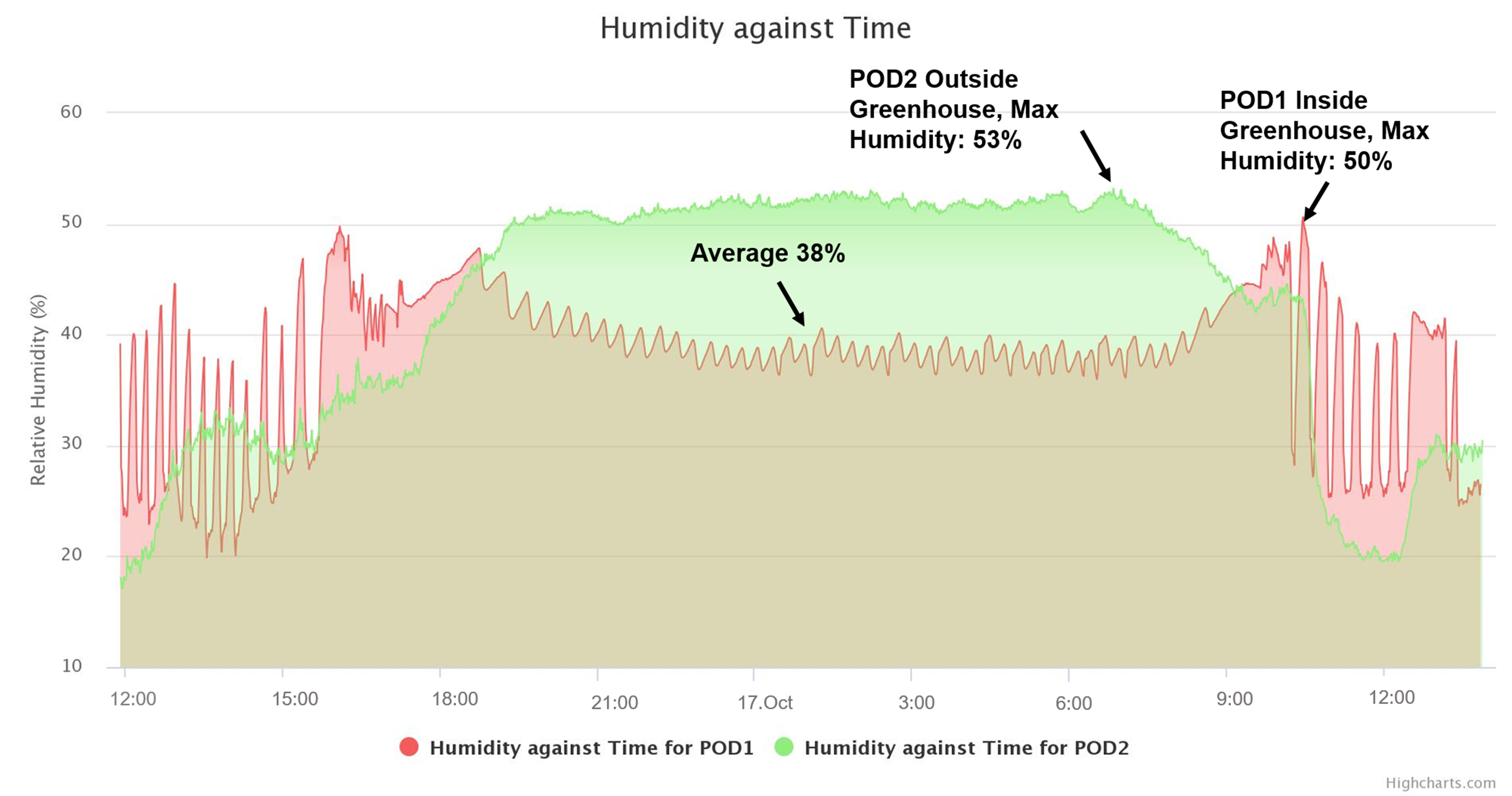 Experiment and Limitations
Measuring the quality of the Ramaley greenhouse at the CU Boulder Biology  department.
Plants in this greenhouse are generally used for research. 
 Two PODs: One POD outside of the greenhouse and one POD inside of the green house.
 The measurements during one week in October. The weather was pretty rainy.
 The goal was to compare the above factors inside and outside of the greenhouse.
Acknowledgements
Graph 2: Humidity against Time
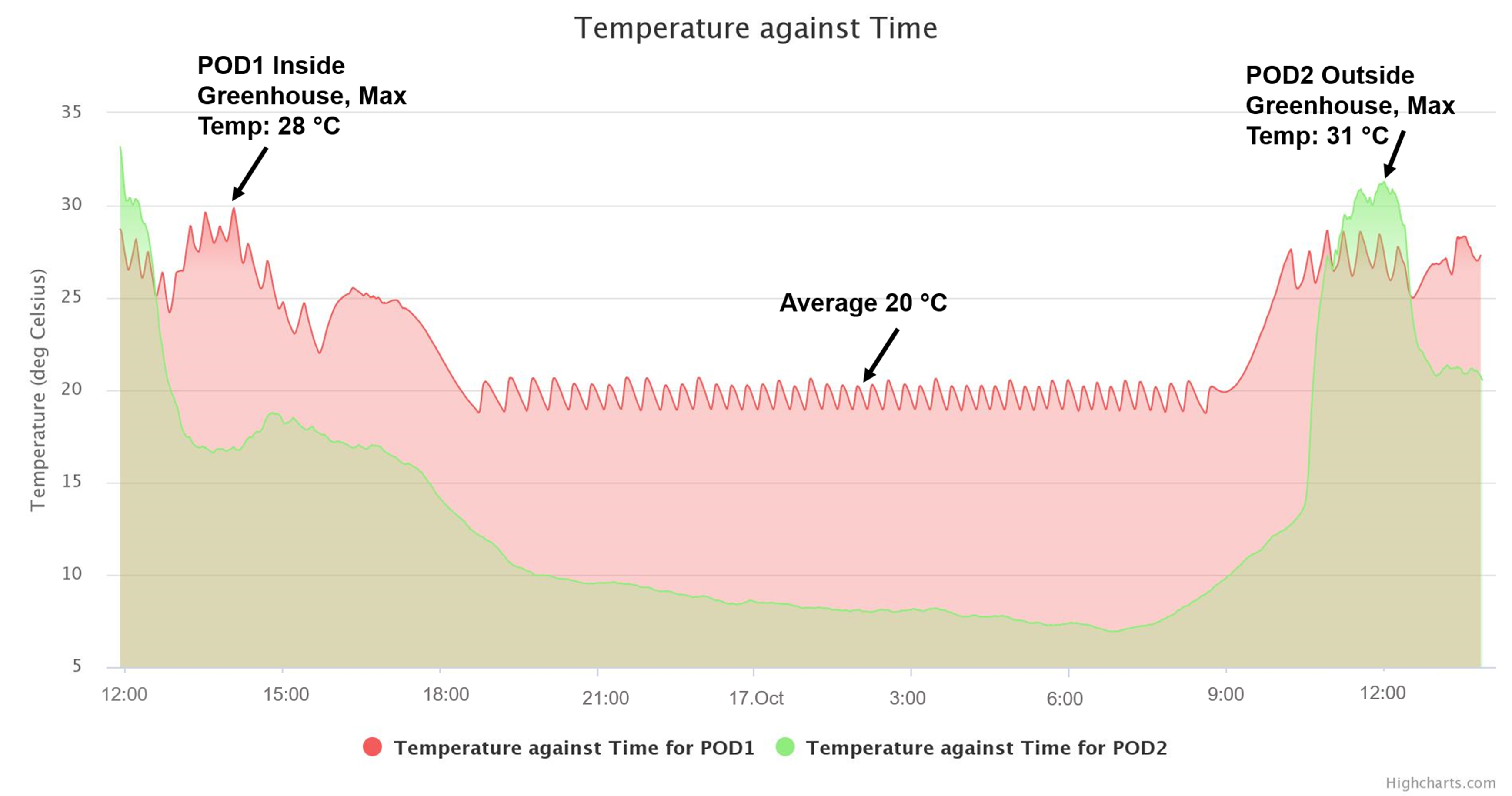 CU Boulder AQIQ Program
Prof. Barbara Demmig Adams, Ecology and Evolutionary Biology Department, CU Boulder
Graph 3: Temperature against Time